FY 2018 Year-End Closing Kick-Off Meeting
State Controller’s Office
Agenda

SCO Support throughout closing period
SCO Year-End Task List
FY 2018 Form 78’s including Beginning Balances and Collected Revenues
Adjustments for Zero-dollar invoices
Between-Year Entries
Other/Questions
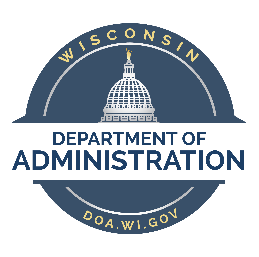 1
FY 2018 Year-End Closing Kick-Off Meeting
State Controller’s Office
SCO Support

Each agency has been assigned a support staff within the SCO

The support listing is on the SCO website – Information for State Agencies – Accounting Services

Agencies may also request a meeting with SCO staff to review any accounts or issues
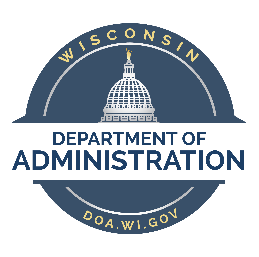 2
FY 2018 Year-End Closing Kick-Off Meeting
State Controller’s Office
SCO Year-End Task List

SCO website – Information for State Agencies/Accounting Services/2018 Closing
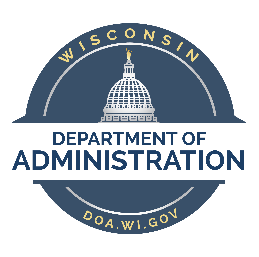 3
FY 2018 Year-End Closing Kick-Off Meeting
State Controller’s Office
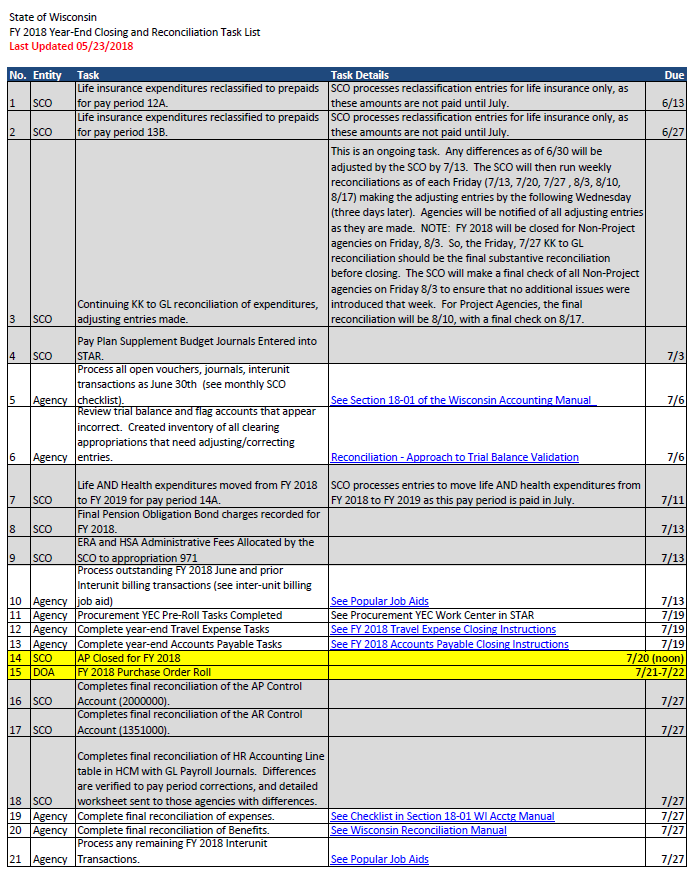 4
FY 2018 Year-End Closing Kick-Off Meeting
State Controller’s Office
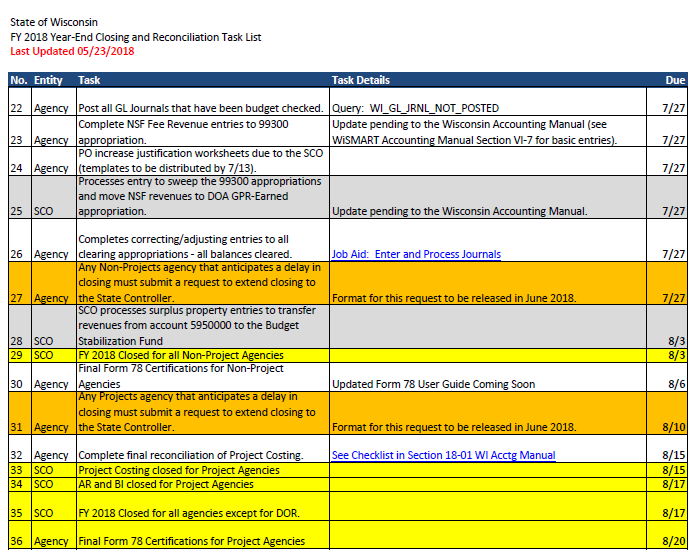 5
FY 2018 Year-End Closing Kick-Off Meeting
State Controller’s Office
Form 78’s (including new beginning balance and collected revenue sections)
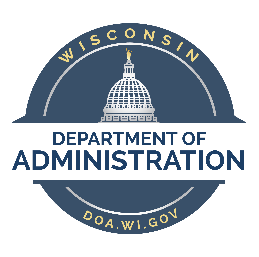 6
FY 2018 Year-End Closing Kick-Off Meeting
State Controller’s Office
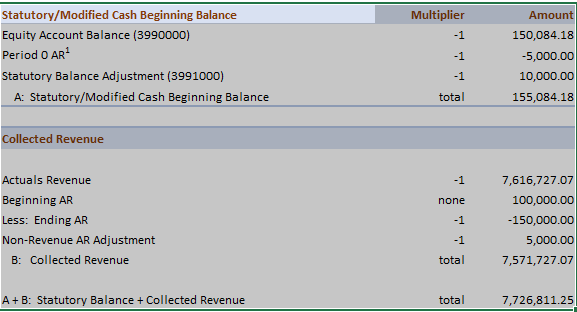 7
FY 2018 Year-End Closing Kick-Off Meeting
State Controller’s Office
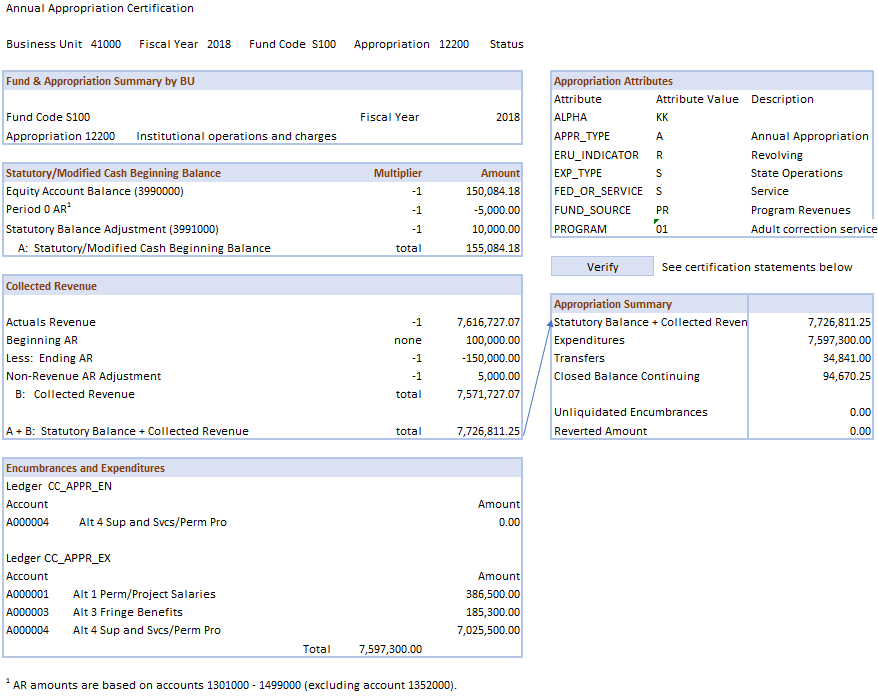 8
FY 2018 Year-End Closing Kick-Off Meeting
State Controller’s Office
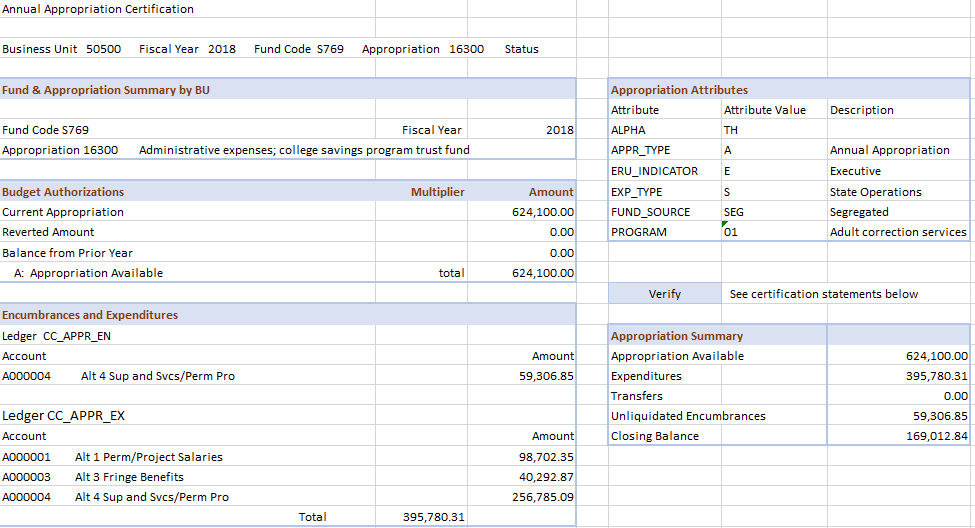 9
FY 2018 Year-End Closing Kick-Off Meeting
State Controller’s Office
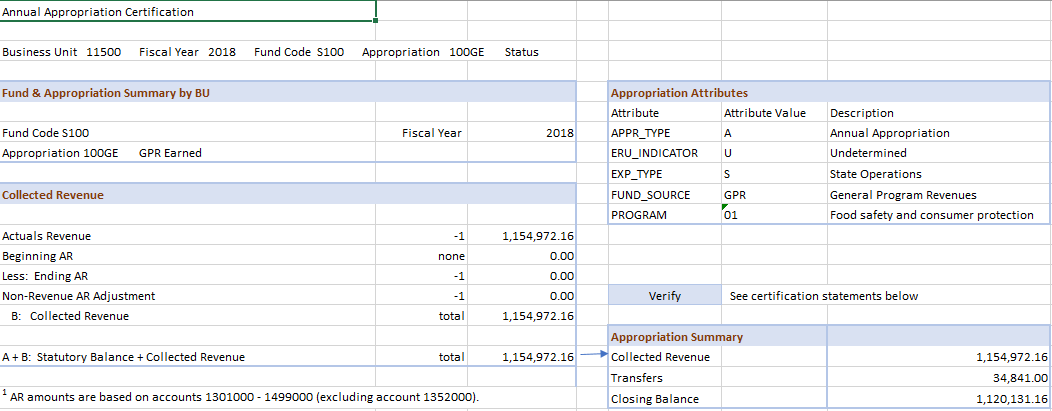 10
FY 2018 Year-End Closing Kick-Off Meeting
State Controller’s Office
Adjustments for Zero-Dollar Invoices

John Oppeneer (SCO) is working through these on an agency by agency basis.  He is also analyzing whether there are open receivables.  As he goes through the process, he is contacting agencies for validation of any entries before making them.  He is working to get through all agencies by the end of June.  He would then perform a final analysis in July.
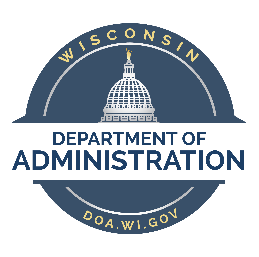 11
FY 2018 Year-End Closing Kick-Off Meeting
State Controller’s Office
Between-Year Entries

Entries must be made in each fiscal year for the between-year transactions to offset correctly.  Agencies should not use the reversing indicator on GL journal transactions to move amounts between fiscal year 2017 and fiscal year 2018. Instead, transactions in each year will be needed.  See Wisconsin Accounting Manual Section 18-04.
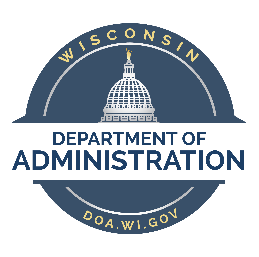 12
FY 2018 Year-End Closing Kick-Off Meeting
State Controller’s Office
Questions or other year-end closing issues?
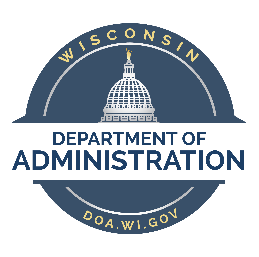 13